Конференция «Анализ и прогноз развития рынка недвижимости и строительства»
октябрь2013 г.Санкт-Петербург
РЫНОК КУПЛИ-ПРОДАЖИ АПАРТАМЕНТОВ – МОСКОВСКИЙ ОПЫТ
2
РЫНОК КУПЛИ-ПРОДАЖИ АПАРТАМЕНТОВ – МОСКОВСКИЙ ОПЫТ
октябрь 
2013 г.
Сегментация рынка
элит
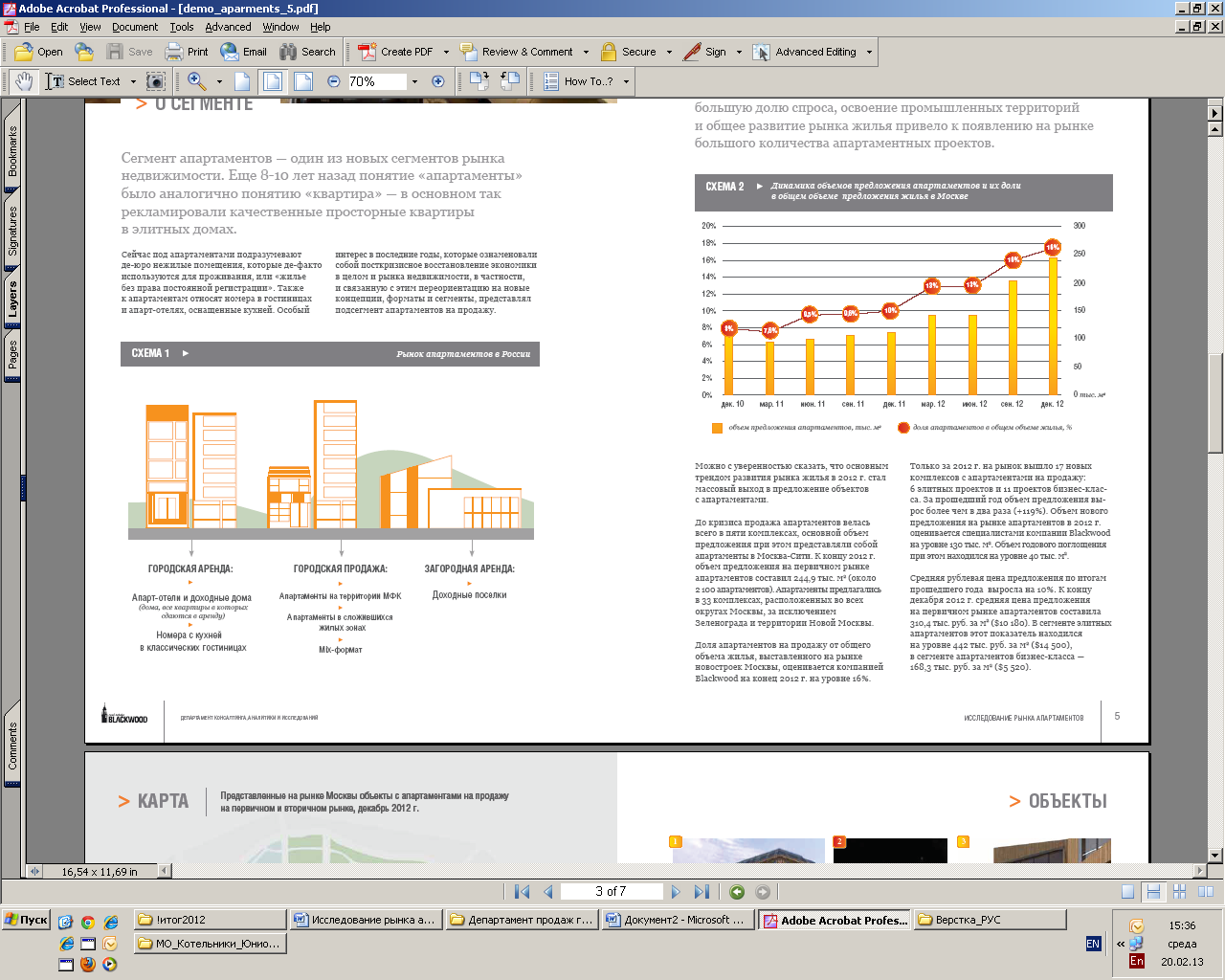 бизнес
по формату
по классам
комфорт
эконом
Структура предложения по классам на рынке апартаментов Москвы, сентябрь 2013 г.
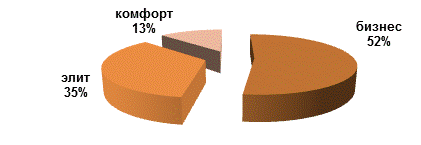 Интересно, что если ранее комфорт-класса в сегменте представлено вовсе не было, то с выходом таких крупных апарт-комплексов как «Водный», «Фили-град» и «Царицыно-2», его доля выросла.
Департамент Консалтинга, Аналитики и Исследований www.blackwood.ru  /  E-mail: research@blackwood.ru  тел: +7(495) 730 2000
3
РЫНОК КУПЛИ-ПРОДАЖИ АПАРТАМЕНТОВ – МОСКОВСКИЙ ОПЫТ
октябрь 
2013 г.
Источники появления
Департамент Консалтинга, Аналитики и Исследований www.blackwood.ru  /  E-mail: research@blackwood.ru  тел: +7(495) 730 2000
4
РЫНОК КУПЛИ-ПРОДАЖИ АПАРТАМЕНТОВ – МОСКОВСКИЙ ОПЫТ
октябрь 
2013 г.
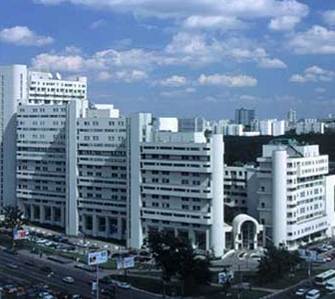 История развития
в конце 80-начале 90-х гг. появились первые аналоги апарт-отелей – объекты ГлавУПДК при МИД России
«Парк Плейс Москоу»
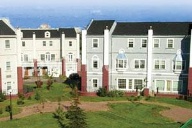 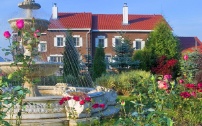 в начале 90-х гг. начали появляться доходные поселки в Москве и Подмосковье
«Сетунь»
«Росинка»
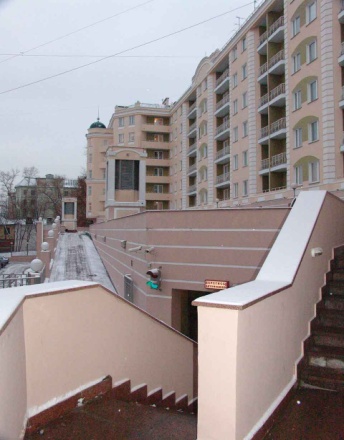 в 2003 г. построен первый современный доходный дом

в 2004-2005 гг. начались первые продажи апартаментов в Москва-Сити
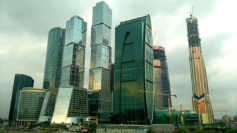 ММДЦ «Москва-Сити»
Доходный дом ДИПС
Все первые объекты относились к сегменту высокобюджетного жилья
Департамент Консалтинга, Аналитики и Исследований www.blackwood.ru  /  E-mail: research@blackwood.ru  тел: +7(495) 730 2000
5
РЫНОК КУПЛИ-ПРОДАЖИ АПАРТАМЕНТОВ – МОСКОВСКИЙ ОПЫТ
октябрь 
2013 г.
Текущая ситуация. Общее представление о сегменте
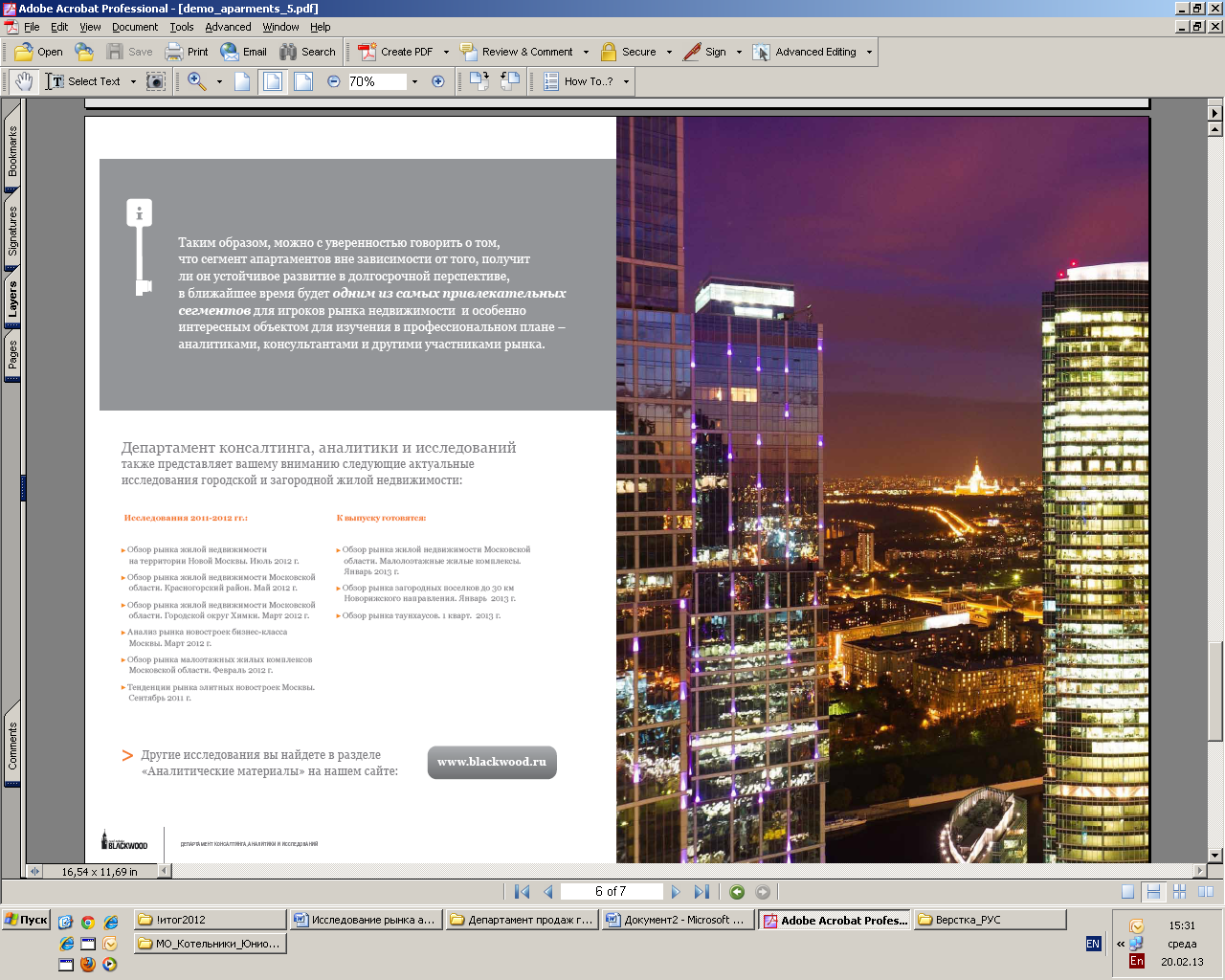 Офисы, пром. здания
юридически являются нежилыми помещениями, 

-но проектируются/  используются для проживания
апартаменты
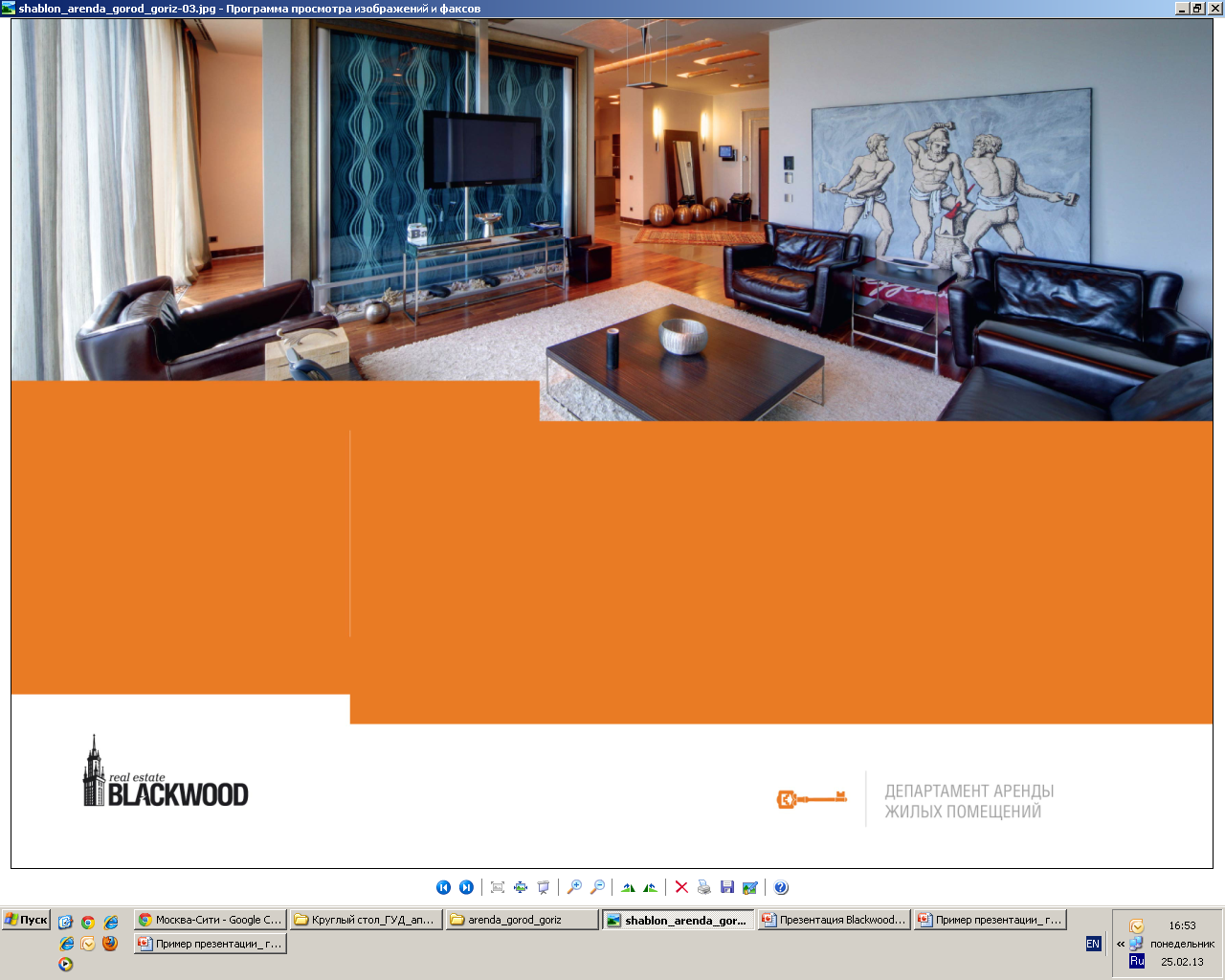 Департамент Консалтинга, Аналитики и Исследований www.blackwood.ru  /  E-mail: research@blackwood.ru  тел: +7(495) 730 2000
6
РЫНОК КУПЛИ-ПРОДАЖИ АПАРТАМЕНТОВ – МОСКОВСКИЙ ОПЫТ
октябрь 
2013 г.
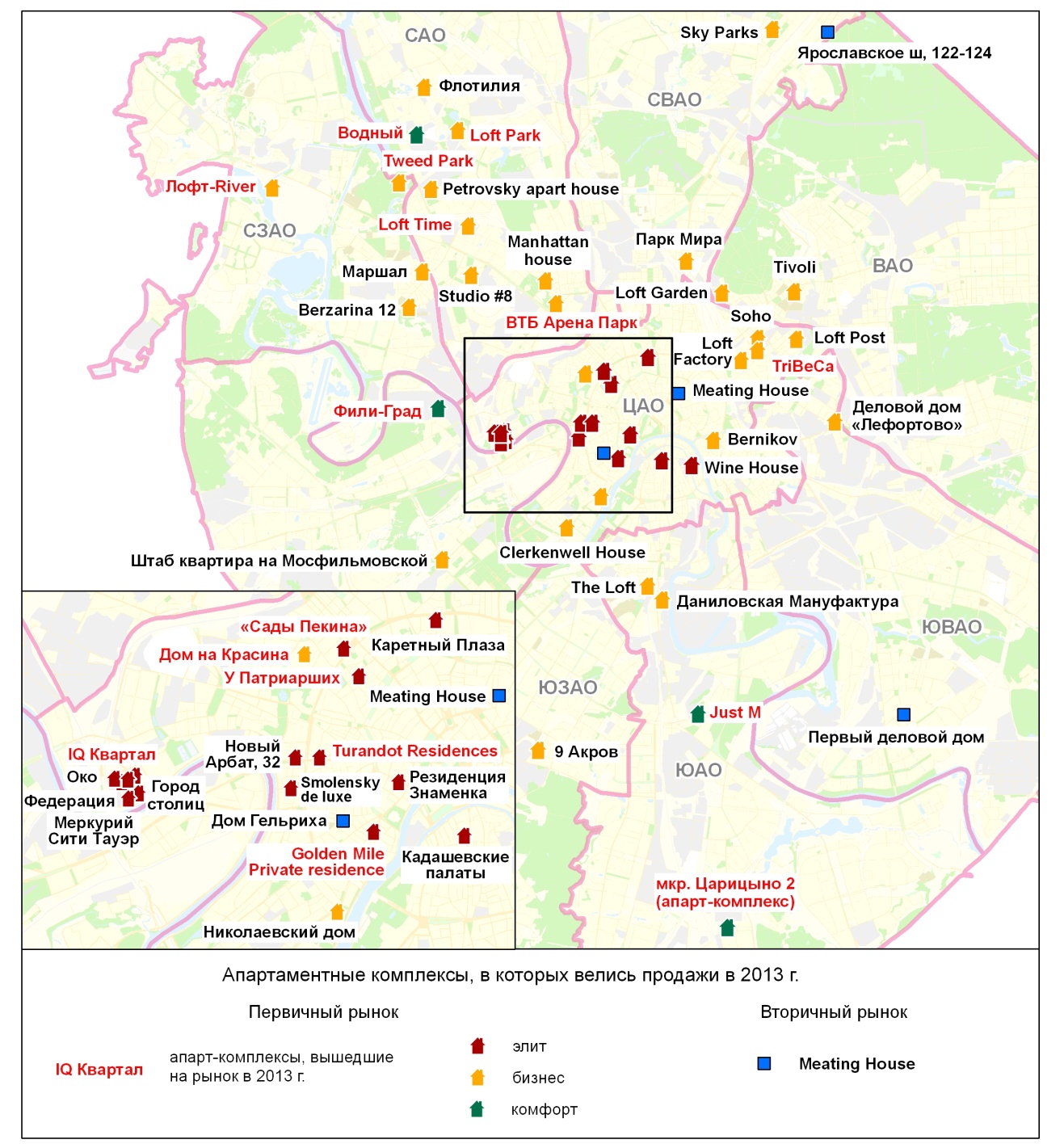 Текущая ситуация. Предложение. Москва
К концу 3 кв. 2013 г. объем предложения на первичном рынке апартаментов Москвы составил 382,6 тыс. кв. м (4650 шт.)
(с начала года:  рост- 56%, 
16 новых комплексов). 
Новое предложение с начала года – 225 тыс. кв. м,
новое предложение за 3 квартал – 82 тыс. кв. м (основная доля – ВТБ Арена Парк)
Динамика объёмов предложения апартаментов и их доли в общем объёме предложения жилья в Москве
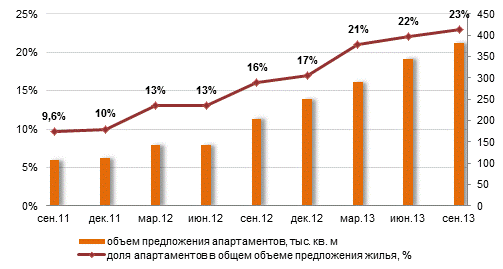 Департамент Консалтинга, Аналитики и Исследований www.blackwood.ru  /  E-mail: research@blackwood.ru  тел: +7(495) 730 2000
7
РЫНОК КУПЛИ-ПРОДАЖИ АПАРТАМЕНТОВ – МОСКОВСКИЙ ОПЫТ
октябрь 
2013 г.
Текущая ситуация. Предложение и цены. Новая Москва и Московская область
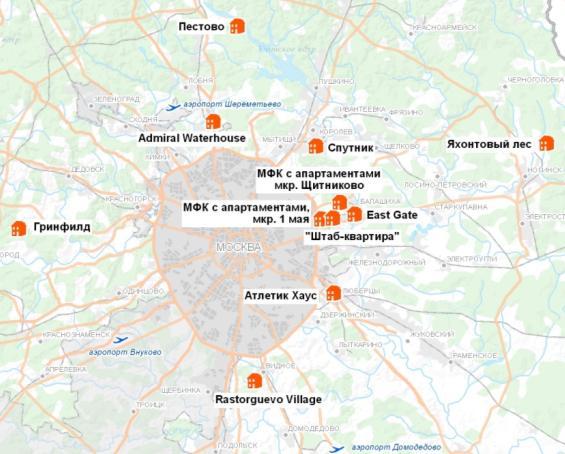 На рынке Московской области представлено уже 12 комплексов с апартаментами. 
Объем предложения в конце апреля 2013 г. составил 58,7 тыс. кв. м (1 140 апартаментов).
В Новой Москве апартаменты представлены в одном комплексе:  29,2 тыс. кв. м (616 апартаментов).

Цены в НМ и МО: 
от 49 000 до 175 000 руб. за кв. м
Источник: данные компании Blackwood
Департамент Консалтинга, Аналитики и Исследований www.blackwood.ru  /  E-mail: research@blackwood.ru  тел: +7(495) 730 2000
8
РЫНОК КУПЛИ-ПРОДАЖИ АПАРТАМЕНТОВ – МОСКОВСКИЙ ОПЫТ
октябрь 
2013 г.
Текущая ситуация. Цены
Динамика средних цен на первичном рынке апартаментов
Ценообразование происходит по тем же правилам, что и на рынке жилья
дисконт
Элит - min
Рост за квартал – 1,7%.
Снижение с начала года – 5,6% (за счет выхода в 1 полугодии масштабных проектов комфорт-класса).
Бизнес
Комфорт и Эконом – до 30%
Самые доступные апартаменты
На конец 3 кв. 2013 г. средневзвешенные цены по классам, руб./кв. м: 
элит - 501 250
бизнес - 194 300
комфорт - 123 800
Департамент Консалтинга, Аналитики и Исследований www.blackwood.ru  /  E-mail: research@blackwood.ru  тел: +7(495) 730 2000
9
РЫНОК КУПЛИ-ПРОДАЖИ АПАРТАМЕНТОВ – МОСКОВСКИЙ ОПЫТ
октябрь 
2013 г.
Положительное развитие рынка
Спрос формируется за счет преимуществ, 
отличающих апартаменты от традиционного жилья
Появляется качественное, эксклюзивное предложение
Отрицательное развитие рынка
Спрос формируется за счет дисконта по цене, 
как следствие – апартаменты приобретаются мигрантами и пр. При этом близость этих комплексов негативно влияет на ликвидность традиционного жилья
Создается неоднородная социальная среда, густонаселенные районы жителей с невысоким доходом, т.н. «гетто»
Департамент Консалтинга, Аналитики и Исследований www.blackwood.ru  /  E-mail: research@blackwood.ru  тел: +7(495) 730 2000
10
РЫНОК КУПЛИ-ПРОДАЖИ АПАРТАМЕНТОВ – МОСКОВСКИЙ ОПЫТ
октябрь 
2013 г.
Оптимальная стратегия развития рынка
Появление конкурентоспособных проектов (в любом классе), с соблюдением требований к традиционному жилью:
функциональные планировки апартаментов,
 оптимальная квартирограмма,
 интересные архитектурные решения,
 инфраструктурное обеспечение,
 инженерное оснащение,
 благоустройство,
 грамотное зонирование территории
дисконт по цене в таком случае будет минимальным
Предложение дополнительных опций (отделка, управление, обслуживание) и пр.
Появление апартаментов в жилых комплексах наряду с квартирами (например, с меньшими площадями и отделкой, для мобильных современных активно работающих людей)
Департамент Консалтинга, Аналитики и Исследований www.blackwood.ru  /  E-mail: research@blackwood.ru  тел: +7(495) 730 2000
11
РЫНОК КУПЛИ-ПРОДАЖИ АПАРТАМЕНТОВ – МОСКОВСКИЙ ОПЫТ
октябрь 
2013 г.
Тенденции и прогнозы
Риски
Перспектива введения более высокого налога на недвижимость (как на нежилое помещение);
Рост конкуренции за счет развития как традиционных жилых проектов, так и апартаментных
Департамент Консалтинга, Аналитики и Исследований www.blackwood.ru  /  E-mail: research@blackwood.ru  тел: +7(495) 730 2000
СПАСИБО ЗА ВНИМАНИЕ
123317,Москва
ул. Тестовская 10, эт. 18
Тел.: (495) 730 2000
Факс: (495) 988 4736
info@blackwood.ru
www.blackwood.ru